Pose-to-Pose Skinning of Animated Meshes
Skinning mesh animations
efficient compression, processing and reproducing
gpu-accelerated rendering
rest-pose editing and collision detection
skinning components from rest-pose
Pose-to-pose scheme
low entropy
temporal coherence
reduced error
rest-pose skinning reproduction scheme
[Speaker Notes: Hello, 
My name is Andreas Vasilakis and I will present the research work that we have pursued jointly with George Antonopoulos and Ioannis Fudos on Pose-to-pose Skinning of Animated Meshes (8sec)

In computer animation, skinning techniques can be essential for efficient storage, processing and gpu-accelerated reproducing of animation sequences. Skinned animations  can further support additional applications such as 
rest pose editing and collision detection. 
A number of control bone influences and transformations from the rest-pose–to each pose are extracted by employing  least-squares data fitting .

We present a novel pose-to-pose approach to skinning animated meshes by observing that only small deformation variations will normally occur between sequential poses. 
The transformations are applied so as a new pose is derived by transforming the vertices of the previous pose, thus maintaining temporal coherence and reducing error. Although fitting is performed from pose to pose, a reproduction scheme from the rest pose to an arbitrary pose can be produced efficiently.

(40sec)]
Pose-to-Pose Skinning of Animated Meshes
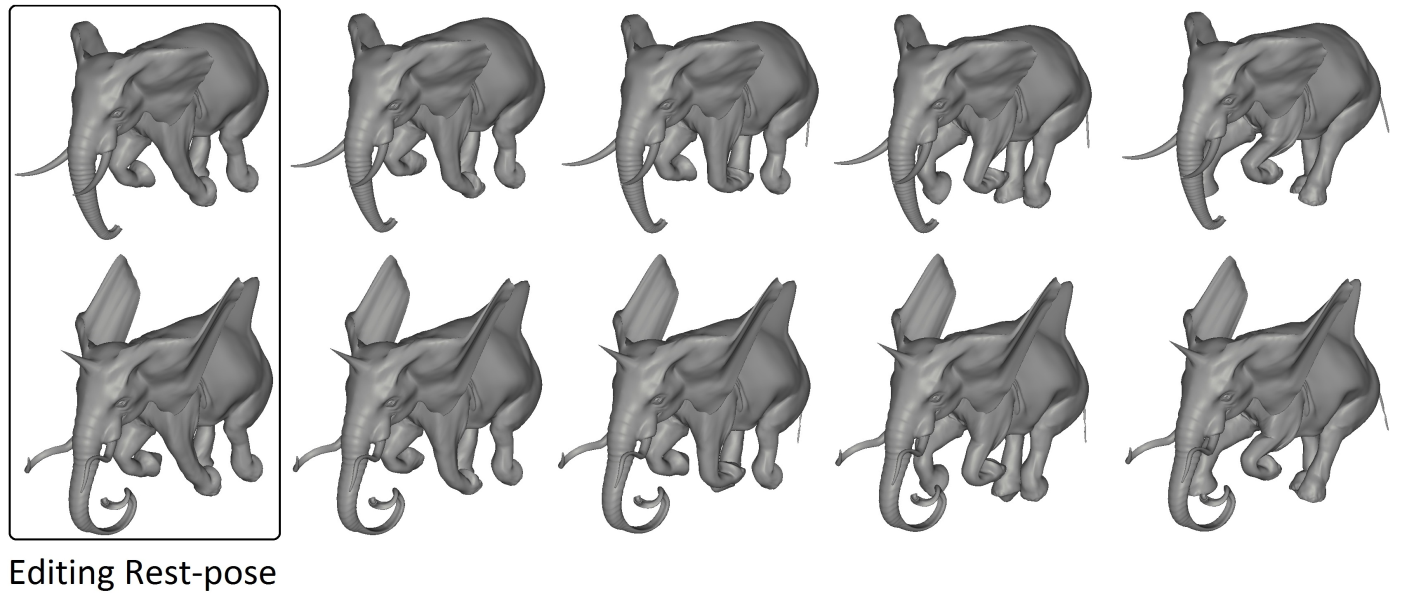 Rest-pose Editing
No need for displacement corrections

Pose Editing 
Forward-propagated editing of arbitrary animation frames
Minimum extra cost
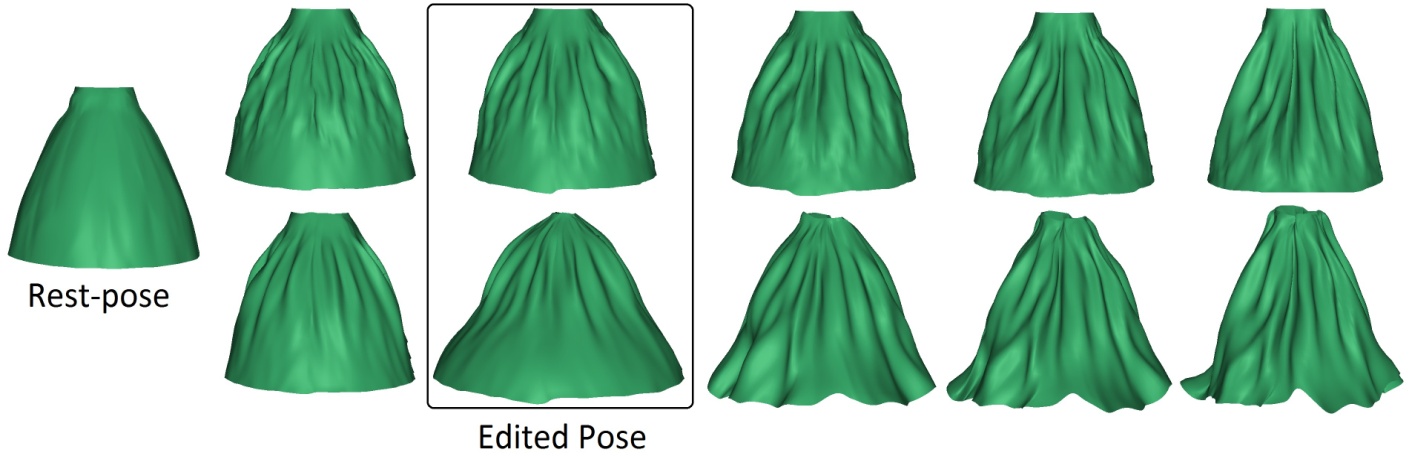 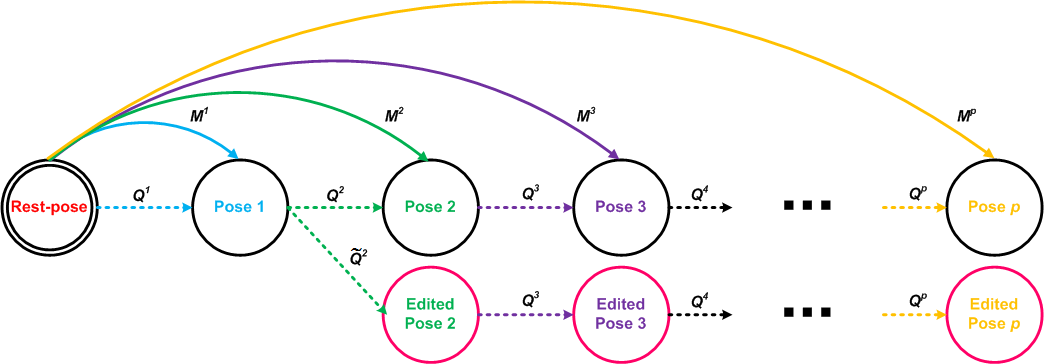 [Speaker Notes: Previous methods limit users to perform efficient editing on the original reference mesh due to rest-pose displacement corrections.

Our scheme enables modification-free geometry editing in the reference pose in conjunction with a novel pose editing of arbitrary animation frames, which can be smoothly propagated at the subsequent frames generating new deforming mesh sequences without altering the skinning representation.

(20sec)]